Ethics in Computing
A Young Profession Coping with Ethical Debt
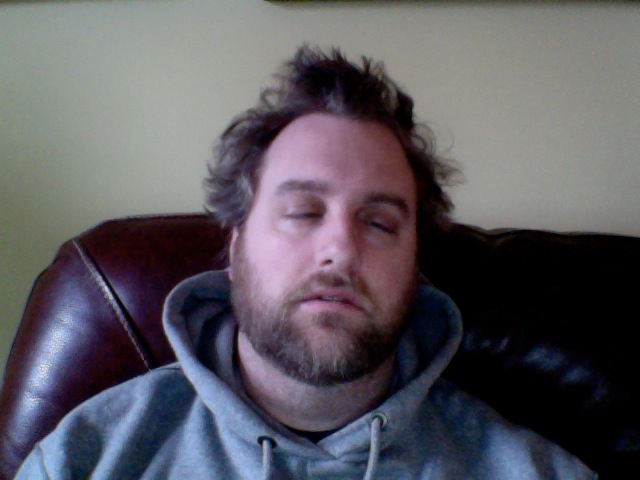 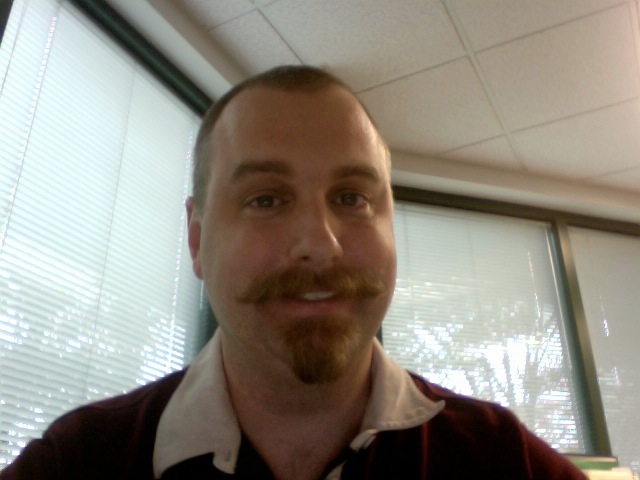 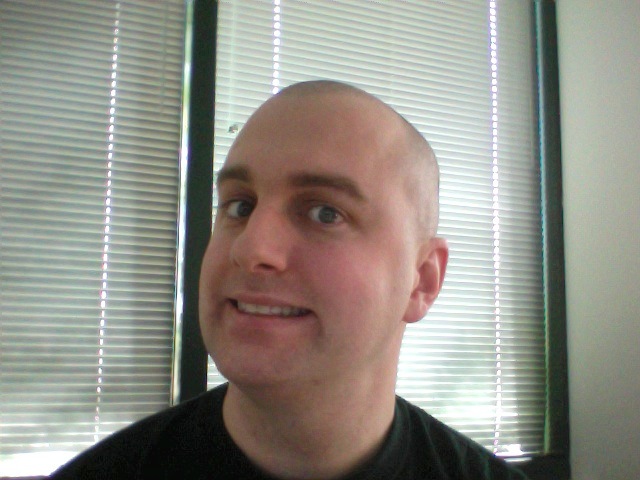 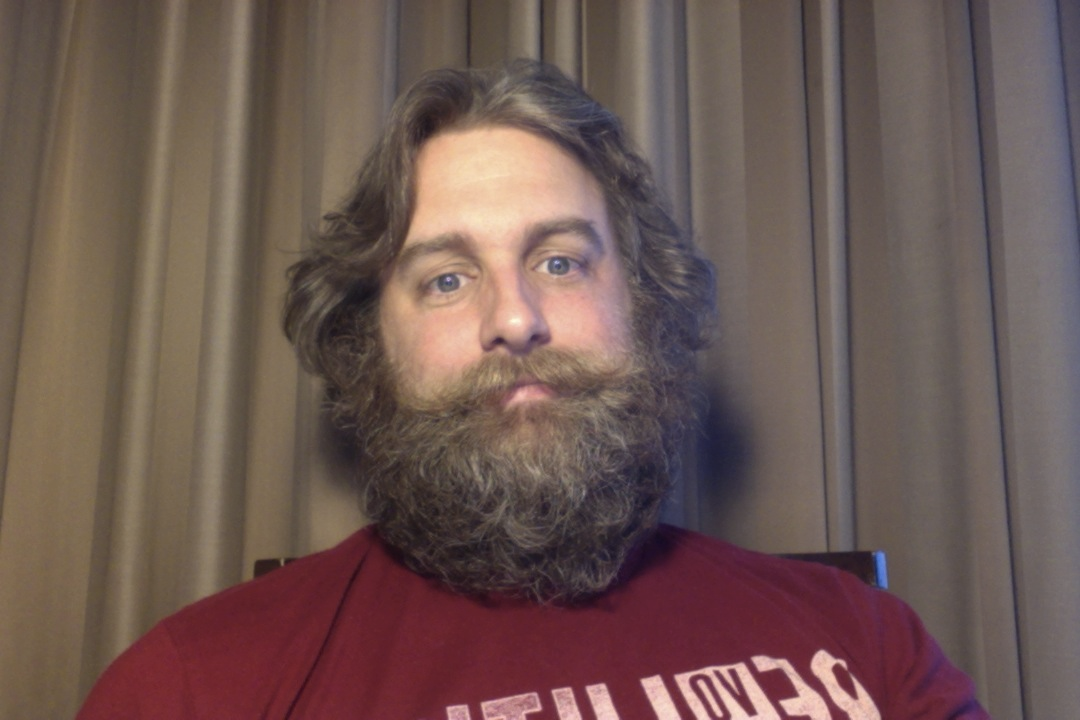 Theo Schlossnagle
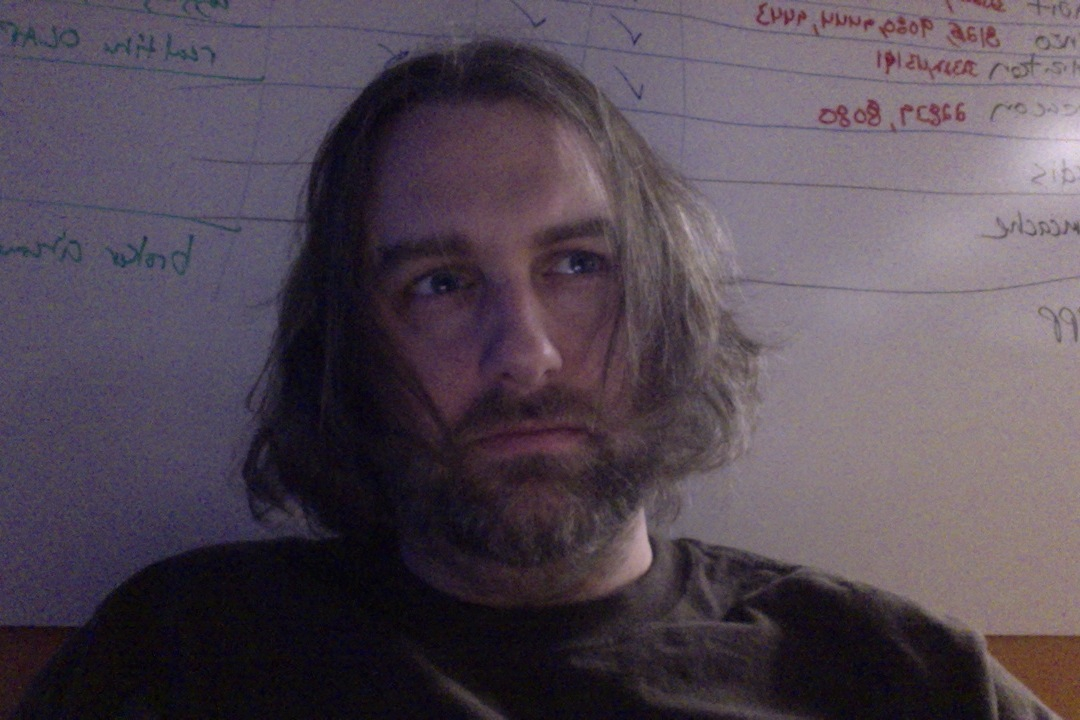 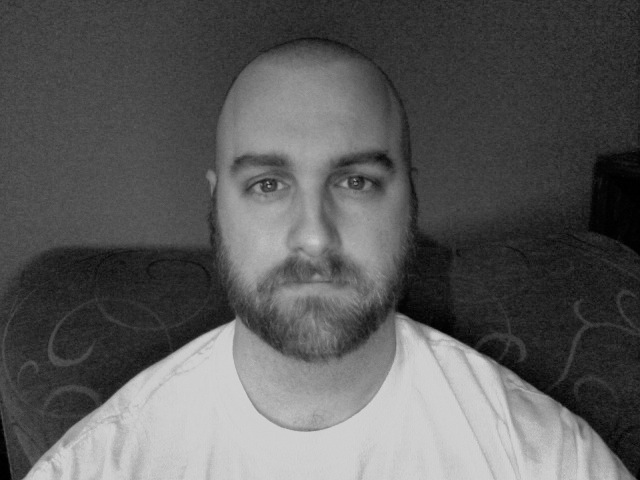 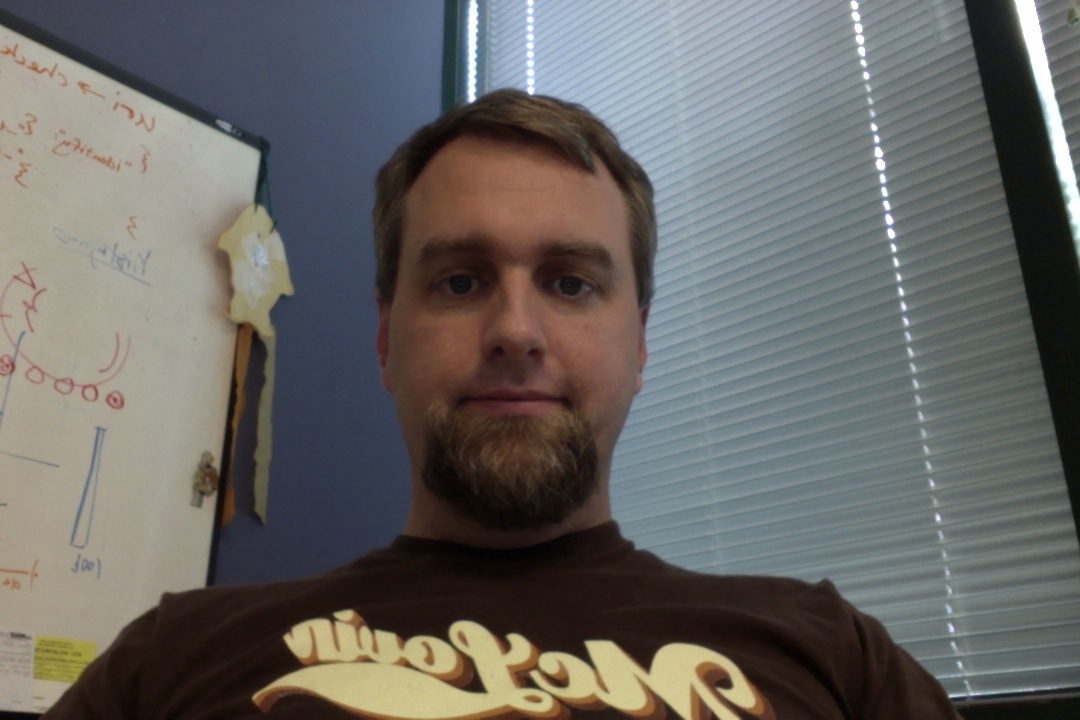 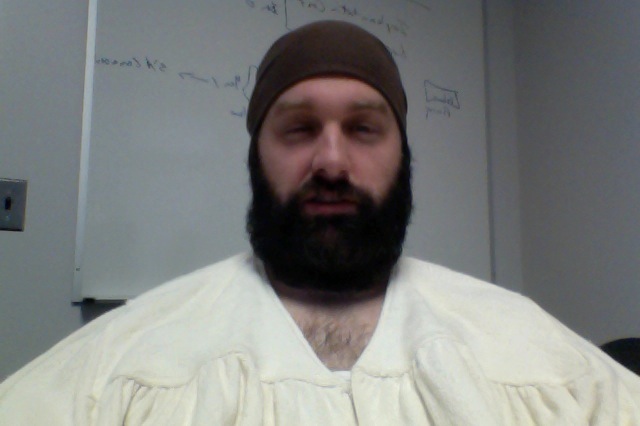 @postwait
Founder CirconuS
DISCLAIMER
I am not an ethicist.This talk has more questions than answers.
ήθος -> ηθική
The philosophy of ethics is aboutsystematizing, defending, and recommending concepts of right and wrong conduct. 

Normative Ethics can be viewed from three lenses
Virtue Ethics
Deontology (Duties & Rules)
Consquentialism (Consequences)
Virtues
Perfect virtues vs. continence
Understanding the importance of practical wisdom
Change Over Time
Ethics exist only within the context of human society.
Human society changes
Globalization
Scientific understanding
Supernatural belief structures
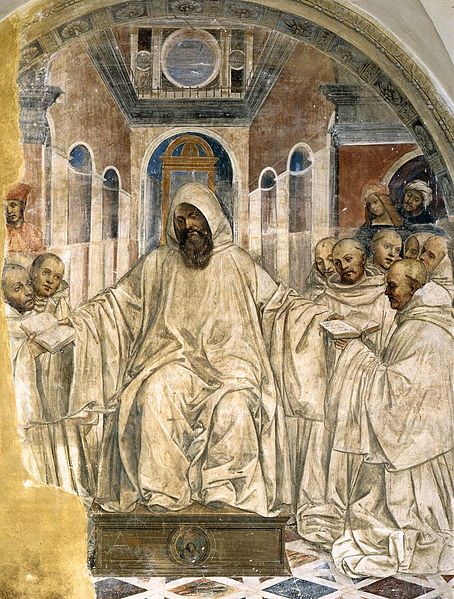 Applying Ethics
Clergy
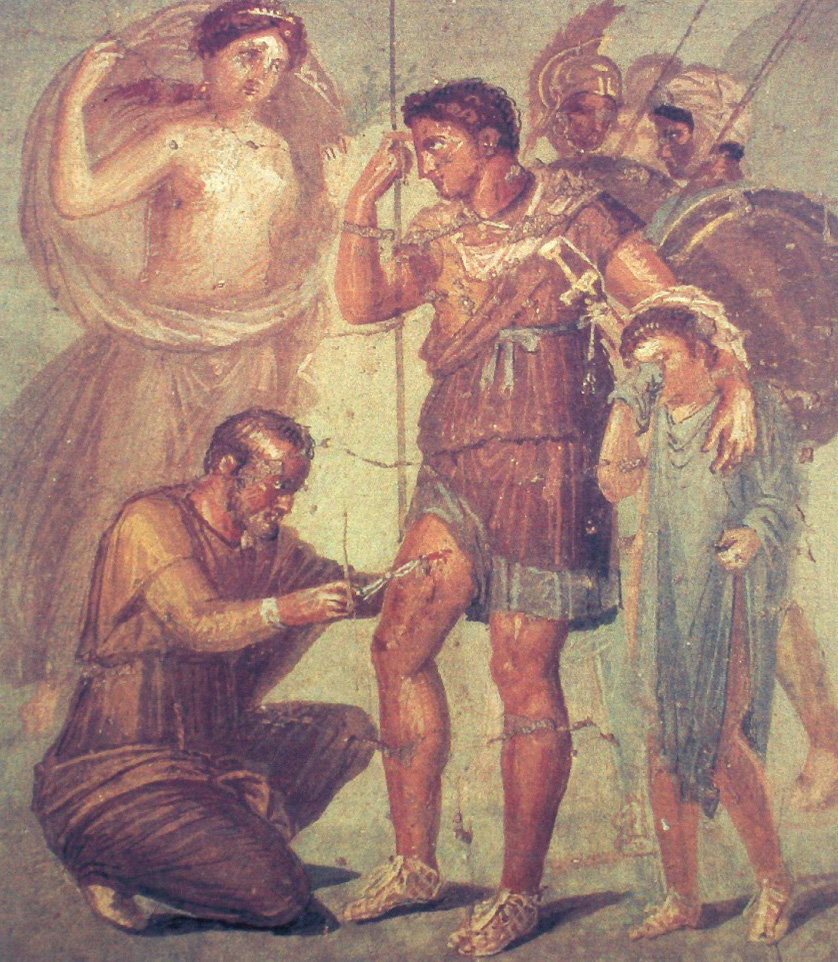 Applying Ethics
Clergy
Medical
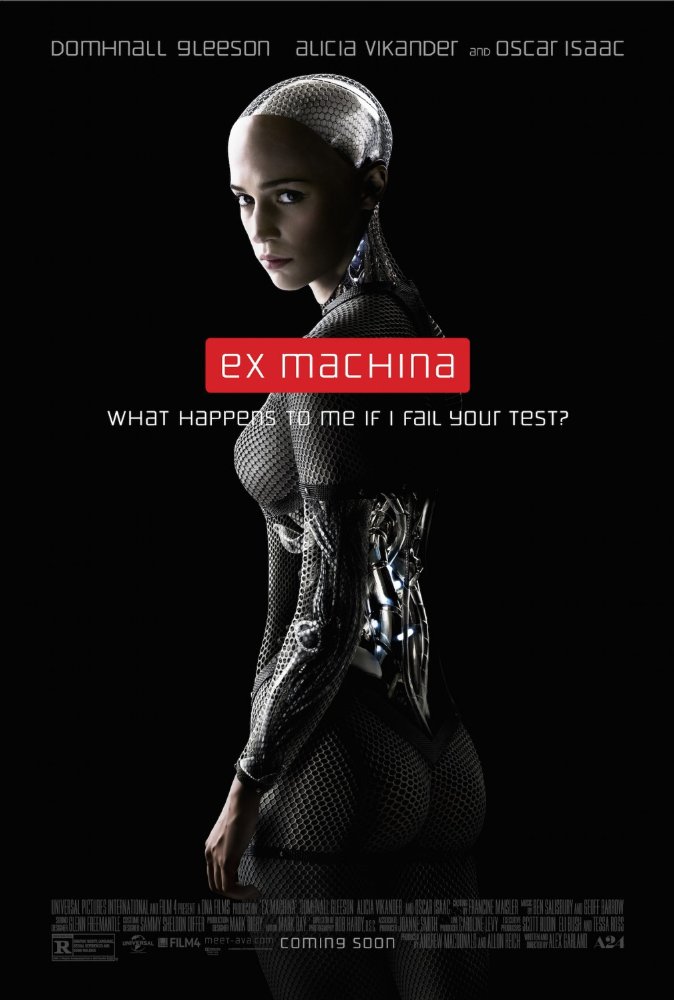 Applying Ethics
Clergy
Medical
Business
Professional

Computing
VWEmissions
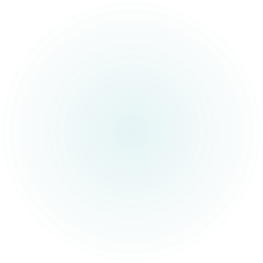 UberGreyball
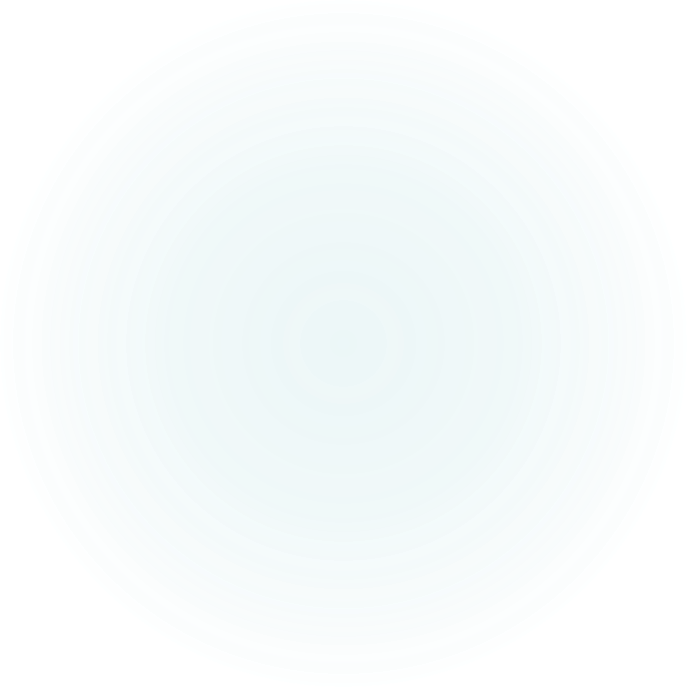 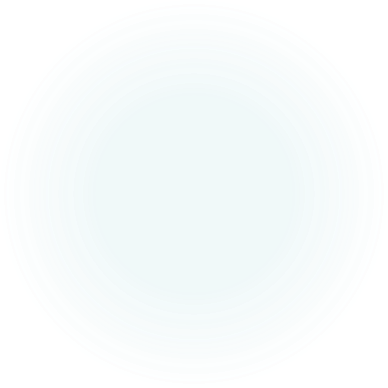 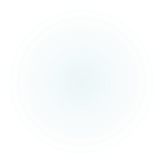 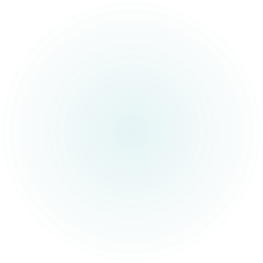 UberAutonomous Vehicle Operation
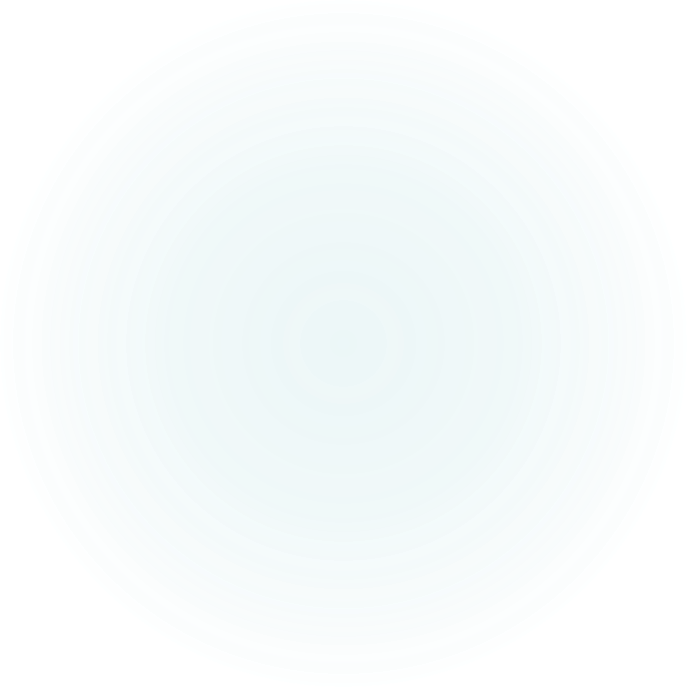 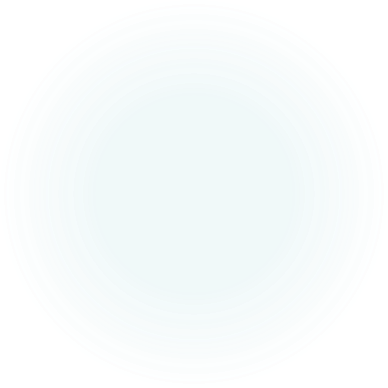 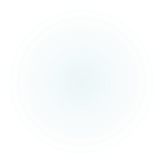 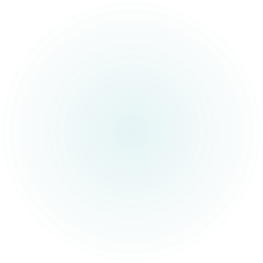 Strava Global Heatmap
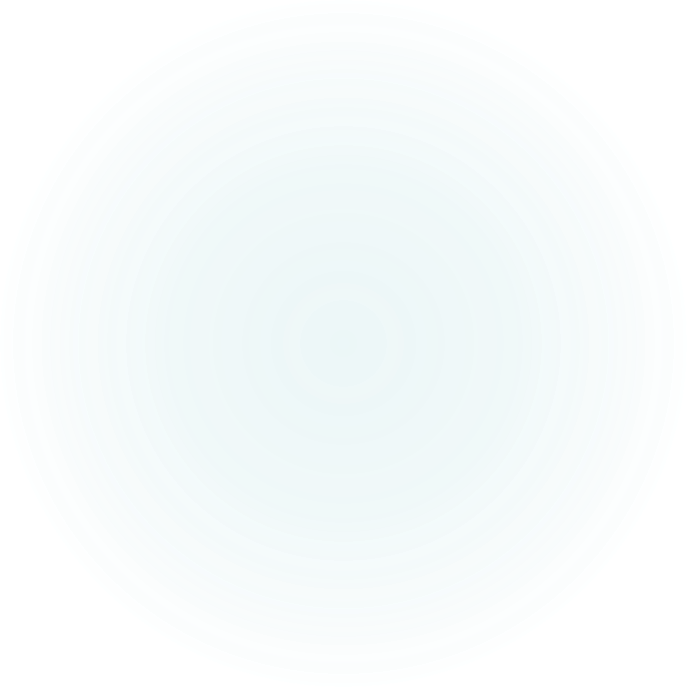 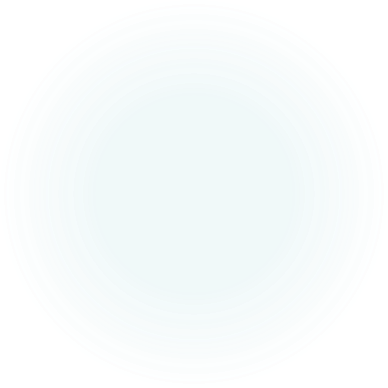 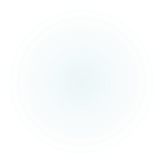 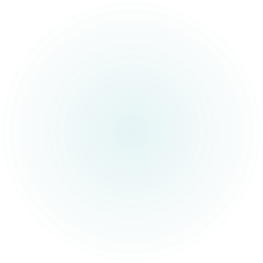 Technical ConceptsHand Soap Dispenser
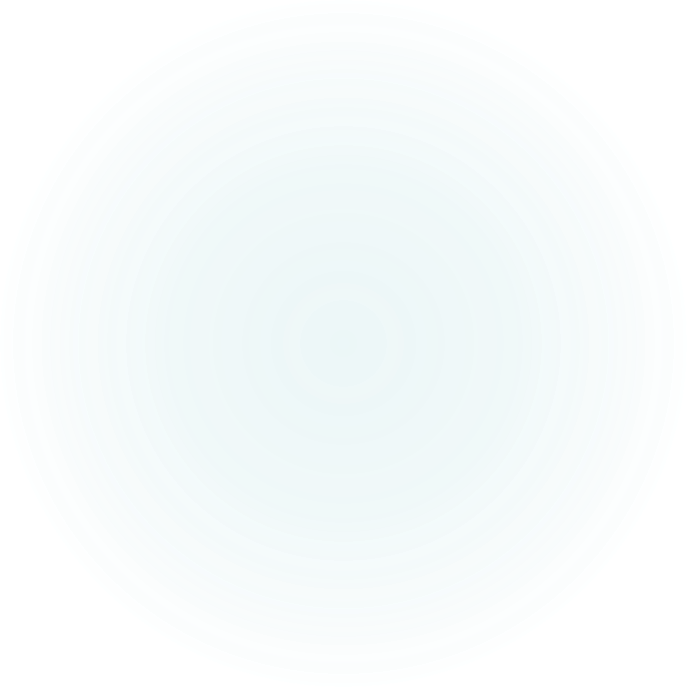 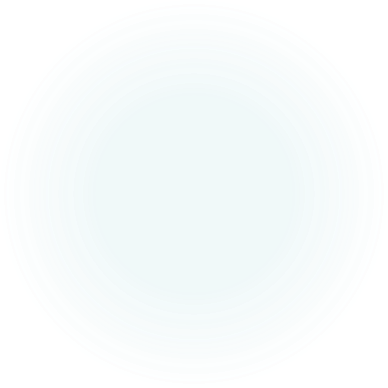 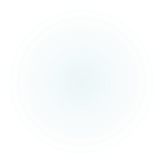 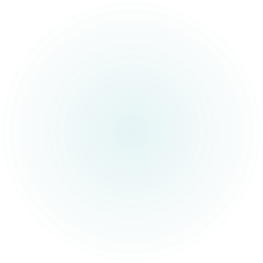 Example of License Infringement
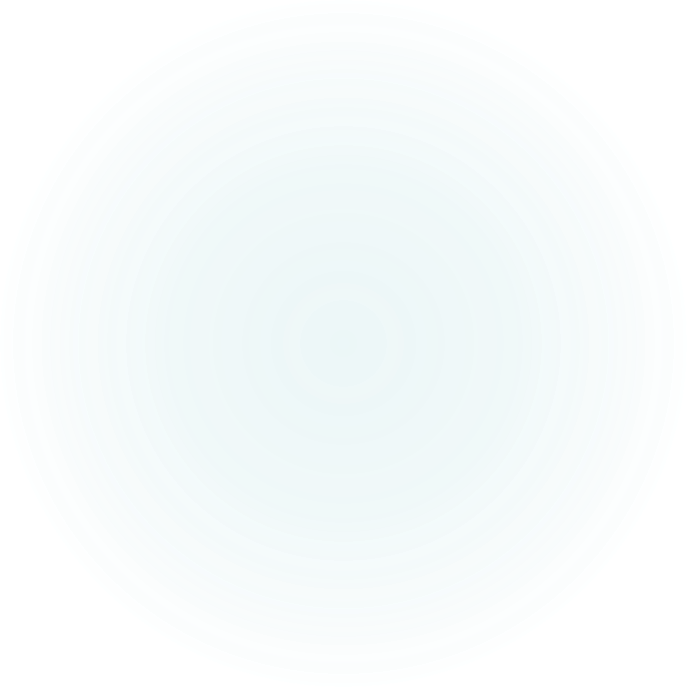 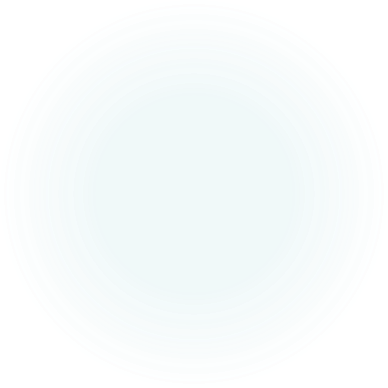 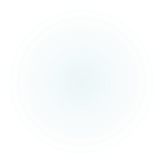 Antecdotes ~ What now?
What can we do?
From day to day ask, “what can I do?”
Is this really my responsibility?
Yes it &$%@*ing is.
Build more diverse teams.
Dissenting
Be aware that you are not alone
Understand that ethics are a spectrum
Keep records
Build a dispassionate defense
Work the system
Resigning
Start The Conversation
I don’t come with answers… I come with questions.
Familiarize yourself with a code of ethics for computing.
ACM’s Ethics policy (current 1992, new one expected 2018)
ACM’s “Ask and Ethicist”
We need to ask “what are the ethical implications?” all the time.
Notes
Virtue Ethics: https://plato.stanford.edu/entries/ethics-virtue/
ACM Code of Ethicshttp://ethics.acm.org/code-of-ethics/
ACM “Ask an Ethicist”http://ethics.acm.org/integrity-project/ask-an-ethicist-faq/
IEEE Dissention Guidelineshttp://ethics.iit.edu/ecodes/node/5707
Uber Greyballhttps://www.nytimes.com/2017/05/04/technology/uber-federal-inquiry-software-greyball.html
Uber’s Brazen Illegal Behaviorhttps://www.theguardian.com/technology/2016/dec/16/uber-self-driving-cars-california-illegal-unethical-tactics
Soaphttps://gizmodo.com/why-cant-this-soap-dispenser-identify-dark-skin-1797931773
Volkswagen Emissions Scandalhttps://www.npr.org/tags/443453659/volkswagen-emissions-scandal
Strava Global Heatmaphttps://www.theguardian.com/world/2018/jan/28/fitness-tracking-app-gives-away-location-of-secret-us-army-bases